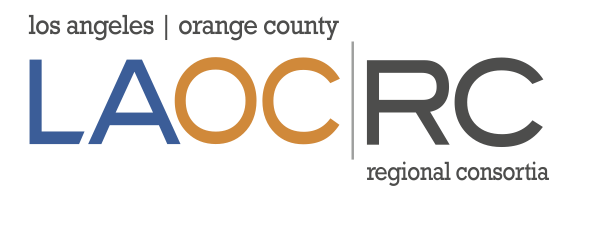 January 21, 2016
AGENDA
Welcome - Steven Glyer
CTE EF Update 
Data Unlocked
Nick Kremer
WIOA
DOW
Chancellor’s Report - Robin Harrington and Carol Jong
LATT Labor Grant Presentation - Leticia Barajas and Jess Guerra
Announcements 
Stephanie Feger - OC SB1070 Internship meeting
Kari Irwin - CCCAOE - Feb DeepDive Roundtable
Lyla Eddington - LACC & LA WIOA
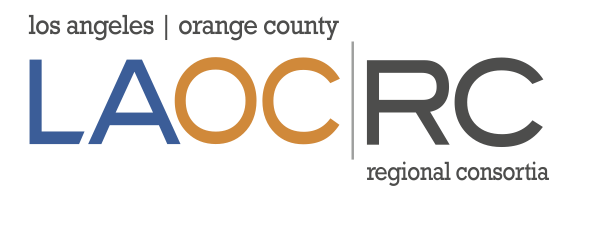 CTE EF Update
CTE EF 3rd quarterly report is due TODAY……(if you need an extra day, email Janeth)
Rancho SCCD internal audit department will begin communication with colleges for CTE EF auditing process.
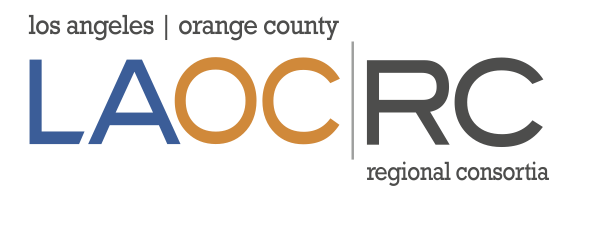 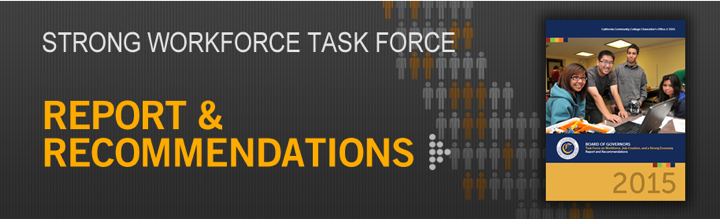 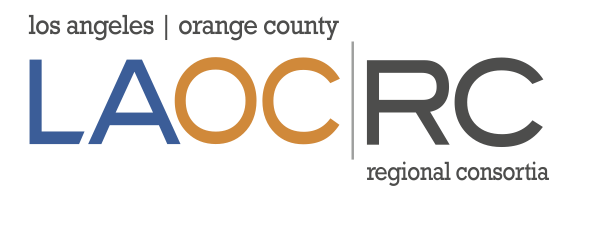 Board of Governor’s 25 Recommendations
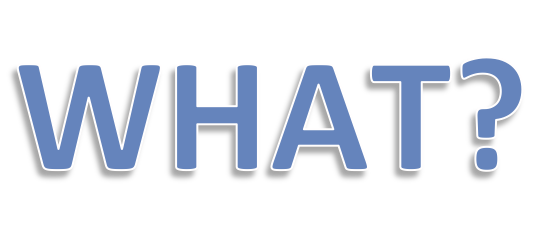 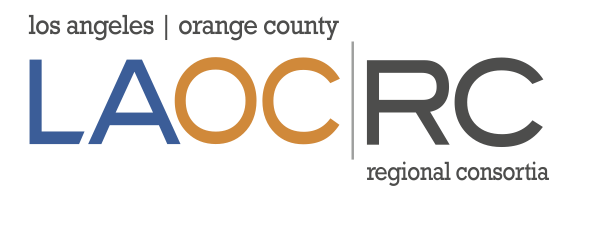 Board of Governor’s 25 Recommendations
Student Success
Career Pathways
Workforce Data and Outcomes
Curriculum
CTE Faculty
Regional Coordination
Funding
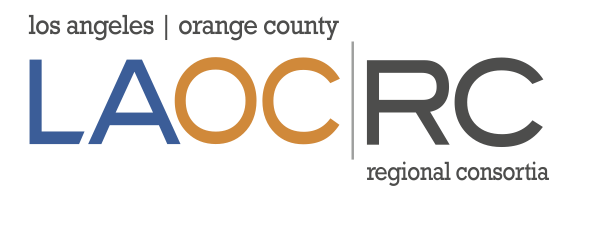 Board of Governor’s 25 Recommendations
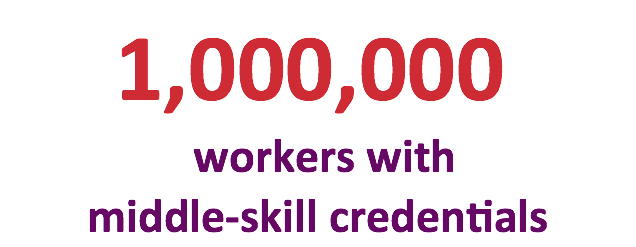 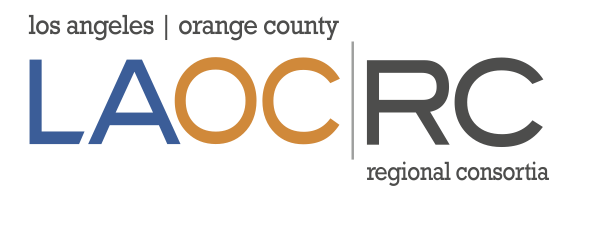 Board of Governor’s 25 Recommendations
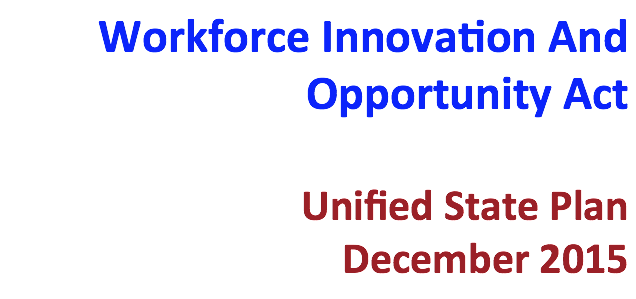 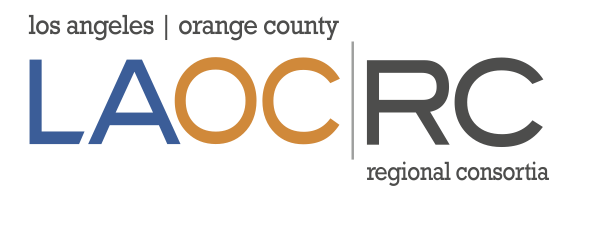 Board of Governor’s 25 Recommendations
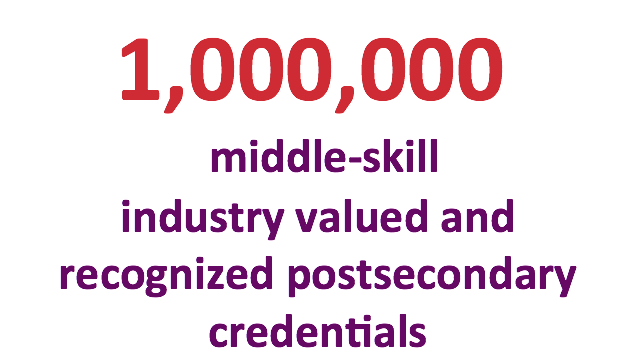 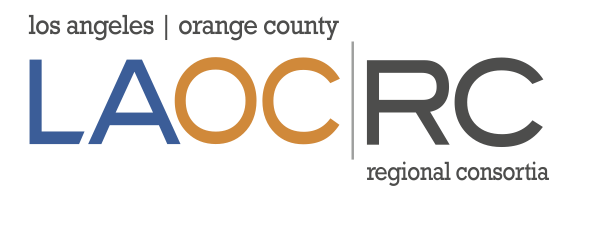 Board of Governor’s 25 Recommendations
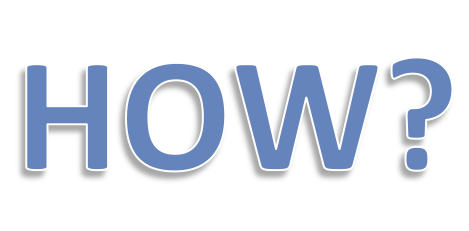 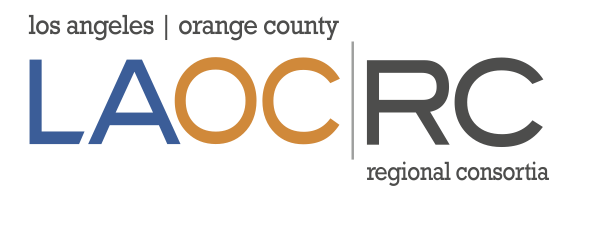 Board of Governor’s 25 Recommendations
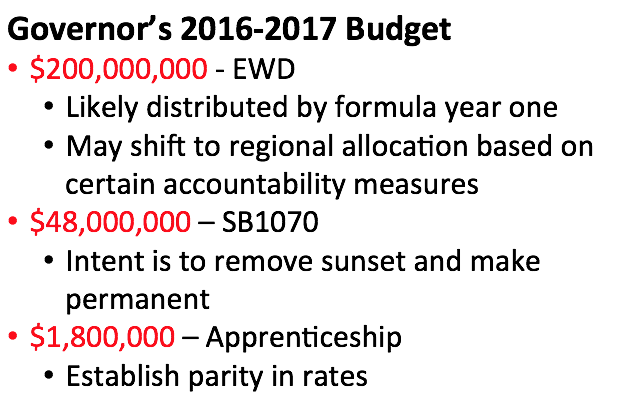 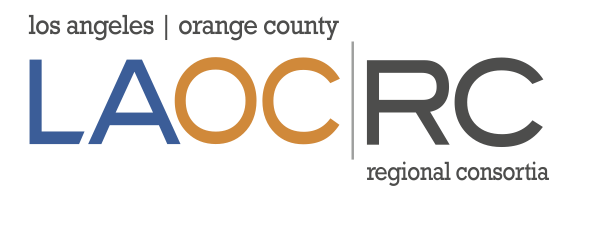 Data Unlocked – Find It, Understand It, Use It
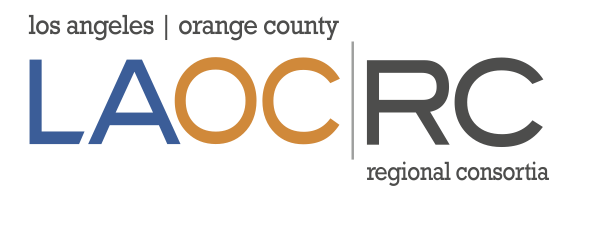 Board of Governor’s 25 Recommendations
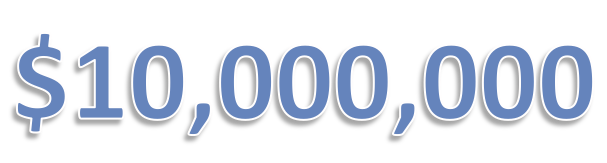 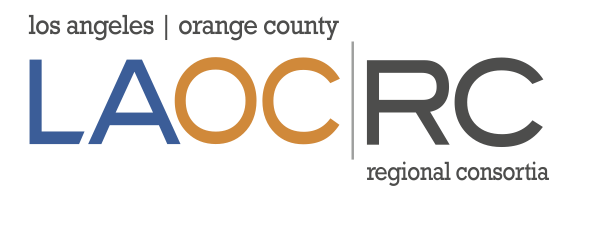 Nick Kremer
Co-Chair
LAOCRC
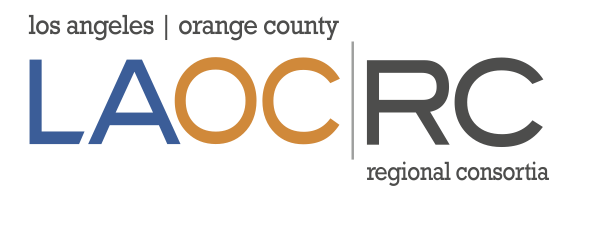 WIOA State Plan
Goal: One million “middle-skill” industry-valued and recognized postsecondary credentials.
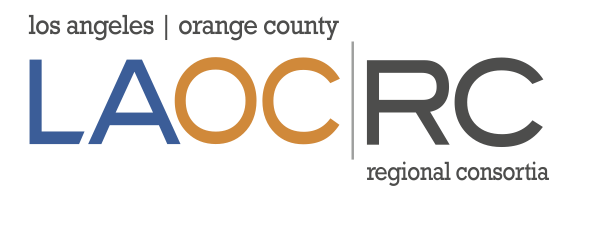 WIOA State Plan -- Objectives
Fostering “demand-driven skills attainment”

Enabling upward mobility (especially for populations with barriers to employment

Aligning, coordinating and integrating programs and services
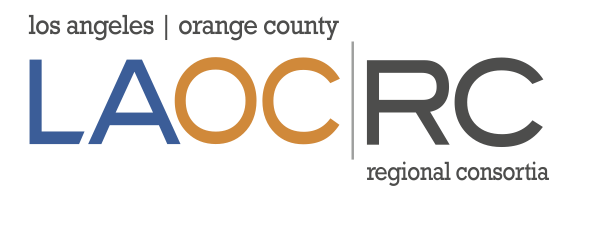 WIOA State Plan -- Strategies
Organizing regionally
Sector strategies
Career pathways
Utilizing “earn and learn” strategies
Providing supportive services 
Building cross-system data capacity
Integrating services and braiding resources
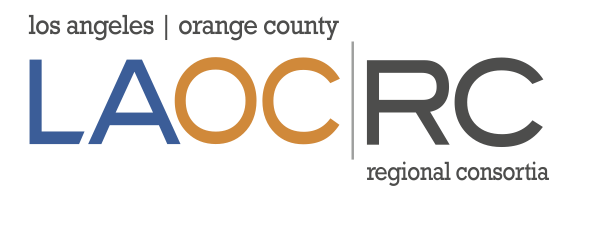 The DOW
Decision Making Processes and Organizational Structure Workgroup

Tentative plan for Spring
January & February -- Dow meetings 
March -- Preliminary recommendations to SPC and full Consortium for discussion and input
April -- DOW revises recommendations 
May --Bring revised recommendations to SPC and full Consortium in May for endorsement
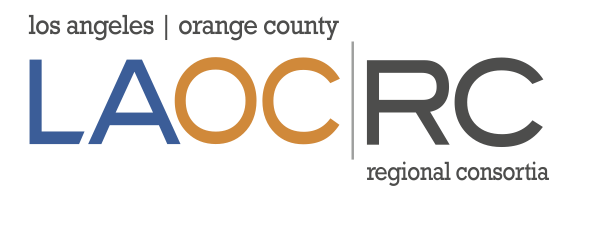 Robin Harrington
Specialist
WF&ED Division
Chancellor’s Office
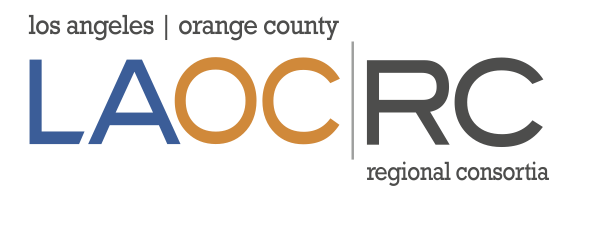 Chancellor’s Report - Robin Harrington
Perkins
	Reauthorization
	Title I-C Certification Form
	Quarterly Reporting
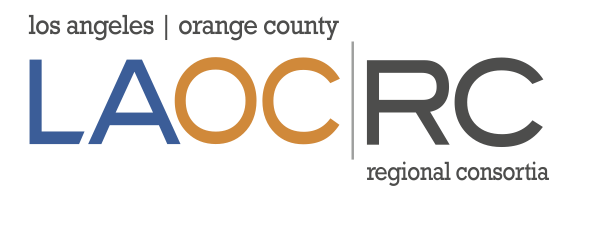 Chancellor’s Report - Robin Harrington
Implementing Statewide Performance Strategies
Maintenance and Instructional Equipment
One-Time Discretionary Funding
Telecom and Technology Infrastructure Program
Proposition 39
Apprenticeship
Cost-of-Living Adjustment for Categorical Programs
Adult Education Block Grant (AEBG) 2016-17
Governor’s Budget
	http://www.ebudget.ca.gov/FullBudgetSummary.pdf
http://extranet.cccco.edu/Portals/1/ExecutiveOffice/Board/2016_agendas/January/Item-4.3-Budget-Update.pdf

CCC Apportionments
        COLA
        Strong Workforce Program
        CTE Pathways (SB 1070)
        Basic Skills Program
Innovation Awards
Zero-Textbook-Cost Degrees
Proposition 39
Apprenticeship
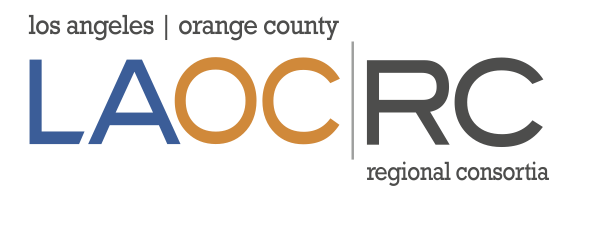 Chancellor’s Report - Robin Harrington
BOG Task Force Update

Student Success Scorecard
http://californiacommunitycolleges.cccco.edu/Newsroom/PressReleases/2015PressReleases.aspx
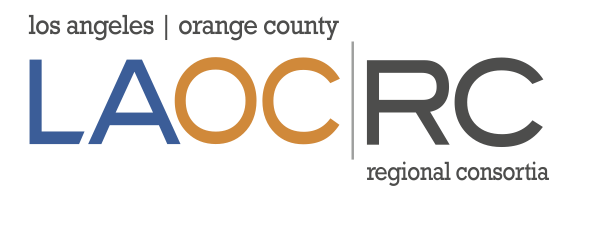 Carol Jong
Specialist
WF&ED Division
Chancellor’s Office
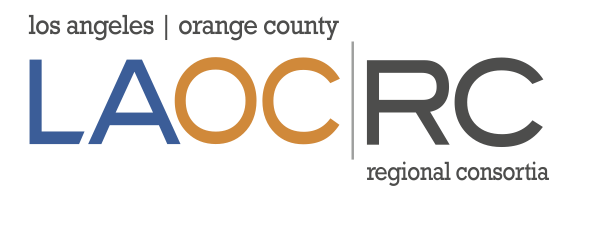 Chancellor’s Report - Carol Jong
DSN 15/16 Grant Augmentation Docs
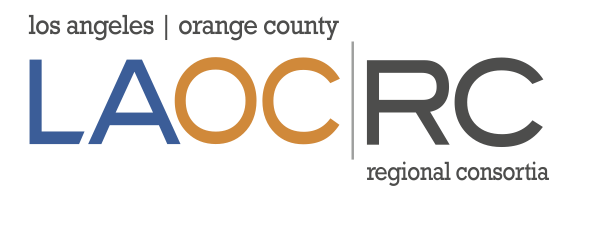 Chancellor’s Report - Carol Jong
LAUNCHBOARD 2.0 TRAINING
What: CTE Data Unlocked and the LaunchBoard Program Snapshot
When: Feb 10th | 12pm-1pm
Where: CCC Confer
More at: http://bit.ly/1P33L2d
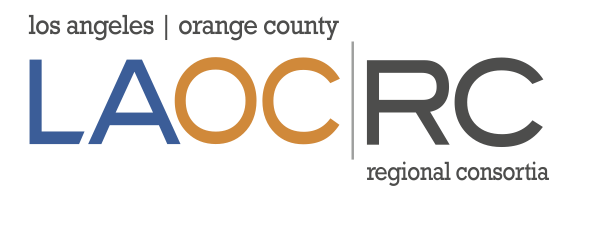 Dr. Leticia Barajas
Jess Guerra
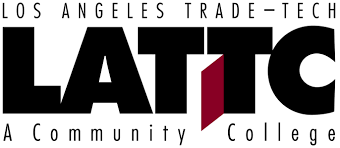 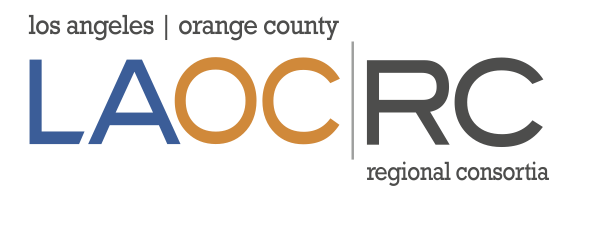 Announcements
Stephanie Feger - Orange County SB1070 - Regional Internship Meeting today 11:15 a.m. - 12:15 p.m.
Kari Irwin - CCCAOE - February DeepDive Roundtable and April Joint Conference
Lyla Eddington - LA Community Colleges & LA WIOA today 11:30 a.m. - 3:00 p.m.
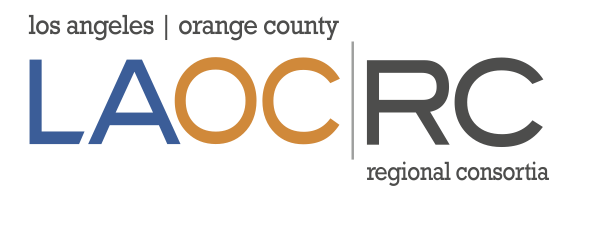 Until Next Time …………...
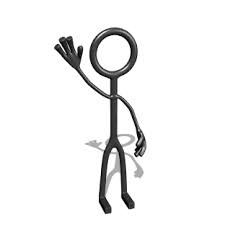 February Program Approval Cycle
Apps Due - Tuesday, Feb. 2, 2016
	Voting Window - Feb. 9-16
	PA Meeting - Feb. 18, 8:30 - 9:30

February Consortia Meeting
Thursday, Feb. 18, 2016
Data Unlocked & LB2.0
10:00 - 11:00

February DeepDive
Thursday, Feb. 18, 2016
11:15 - 12:15
CCCAOE Roundtable Discussion
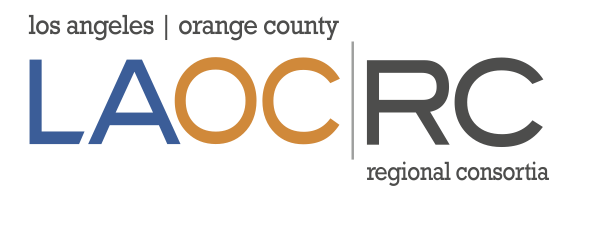